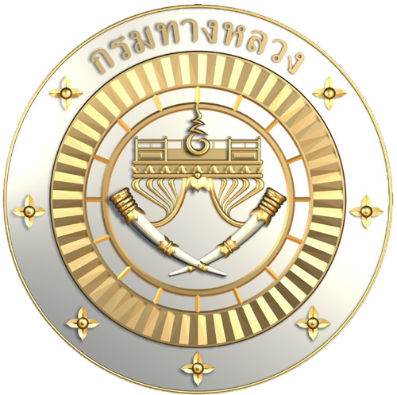 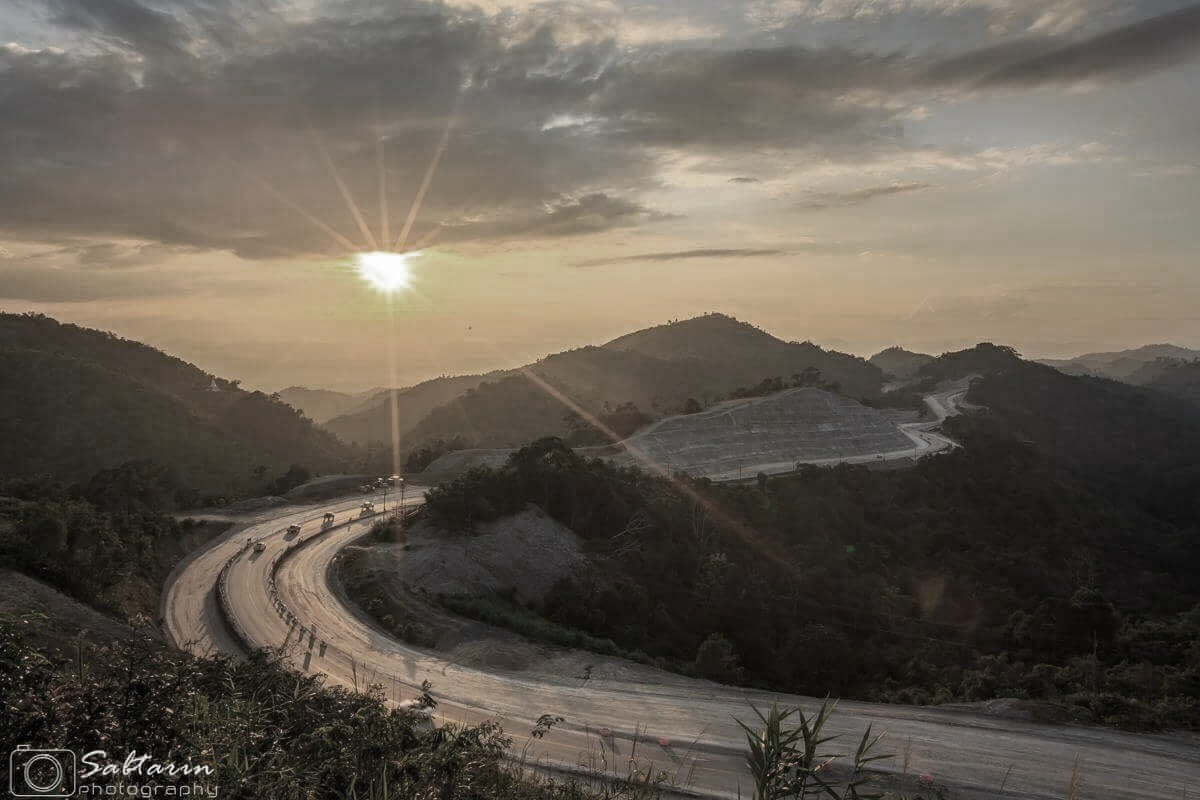 โครงการปรับปรุงโปรแกรมบริหารงานบำรุงทาง (TPMS)
ประชุมรายงานความคืบหน้าโครงการ
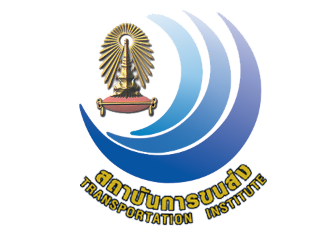 สถาบันการขนส่ง จุฬาลงกรณ์มหาวิทยาลัย
9 พ.ค. 2560
หัวข้อการประชุม
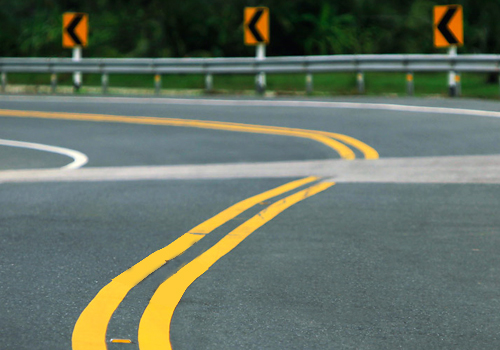 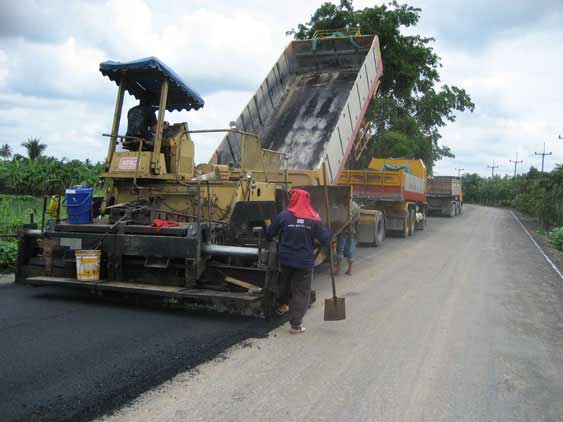 เงื่อนไขการซ่อมบำรุงในปีงบประมาณ 59
วิเคราะห์แบบจำกัดจัดงบประมาณ 25,000 ล้านต่อปี
วิเคราะห์ระยะเวลา 10 ปี
เงื่อนไขการซ่อมบำรุงในปีงบประมาณ 59
เงื่อนไขการซ่อมบำรุงจากการประชุมครั้งที่ผ่านมา
วิเคราะห์แบบจำกัดจัดงบประมาณ 25,000 ล้านต่อปี
วิเคราะห์ระยะเวลา 10 ปี
เงื่อนไขการซ่อมบำรุงจากการประชุมครั้งที่ผ่านมา
เงื่อนไขการซ่อมบำรุงจากการประชุมครั้งที่ผ่านมา
วิเคราะห์แบบไม่จำกัดจัดงบประมาณ
วิเคราะห์ระยะเวลา 10 ปี
เงื่อนไขการซ่อมบำรุงจากการประชุมครั้งที่ผ่านมา
เงื่อนไขการซ่อมบำรุง
โดยอาศัยหลัก Optimization

วิเคราะห์แบบจำกัดจัดงบประมาณ 25,000 ล้านต่อปี
วิเคราะห์ระยะเวลา 10 ปี
ใส่จำนวนรถบรรทุก /วัน
เงื่อนไขการซ่อมบำรุง
โดยอาศัยหลัก Optimization
เงื่อนไขการซ่อมบำรุง
โดยอาศัยหลัก Optimization
Change SS02 
unit cost 60 bath/m2

วิเคราะห์แบบจำกัดจัดงบประมาณ 25,000 ล้านต่อปี
วิเคราะห์ระยะเวลา 10 ปี
เงื่อนไขการซ่อมบำรุง
โดยอาศัยหลัก Optimization
Change SS02 
unit cost 60 bath/m2
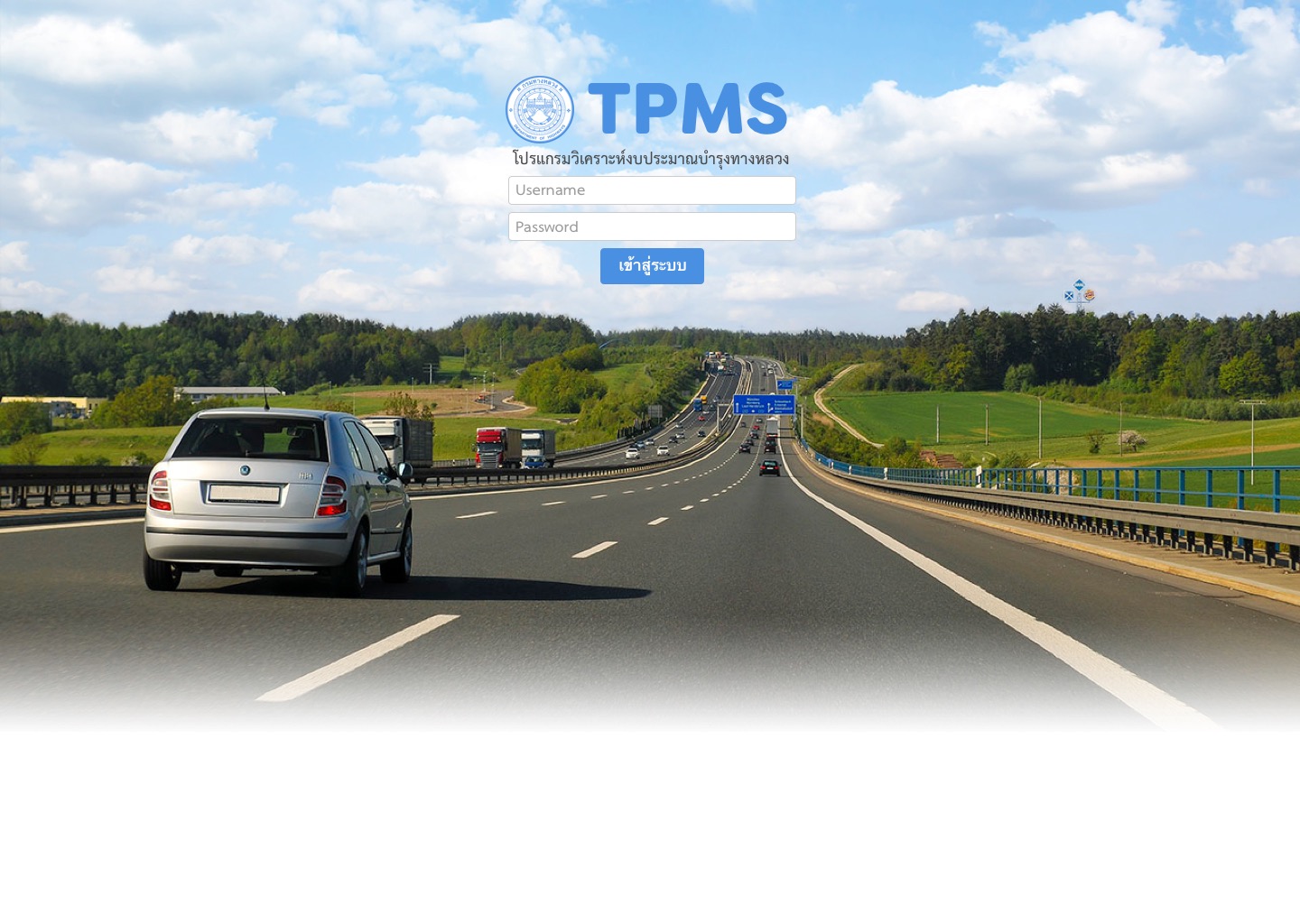 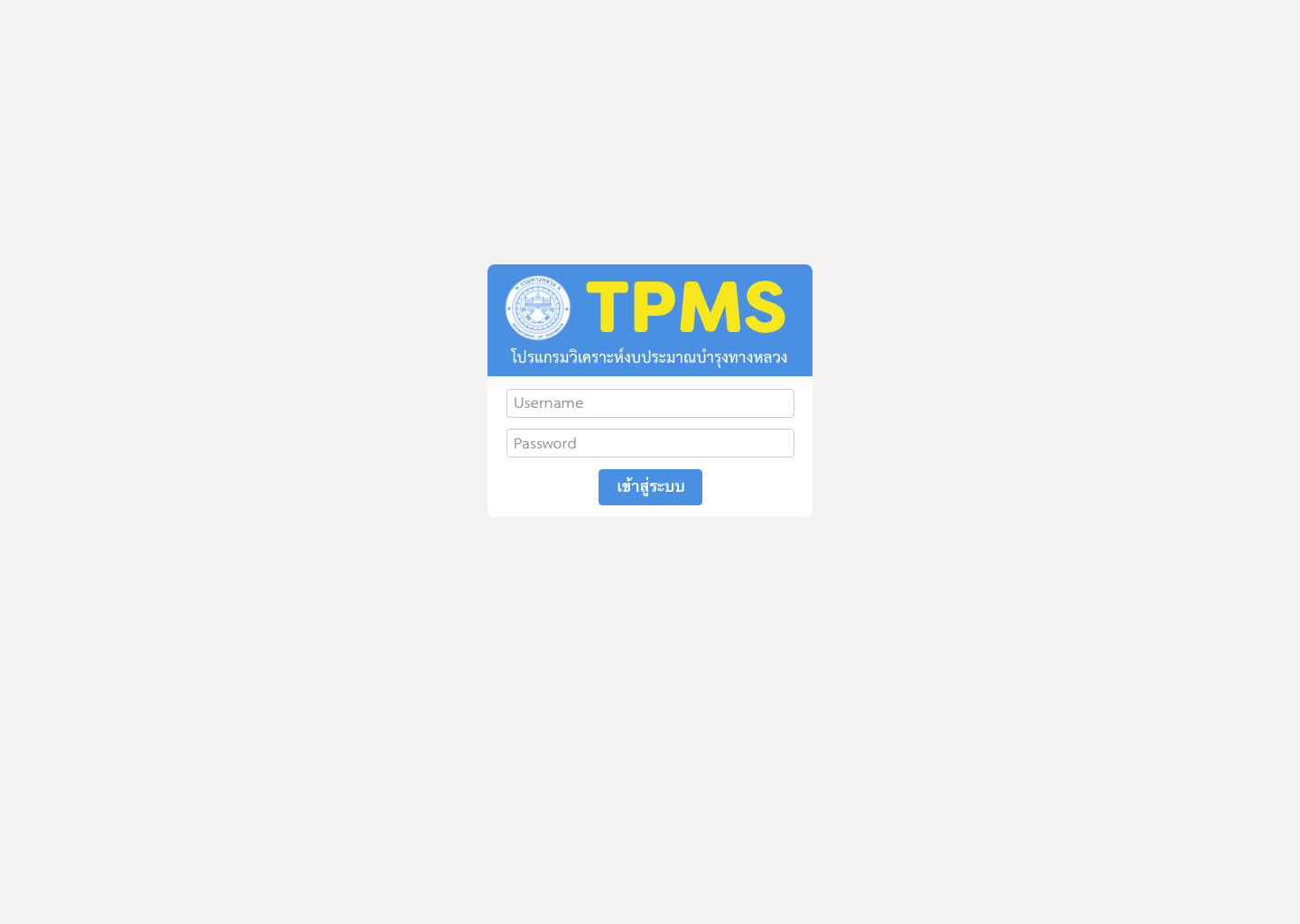 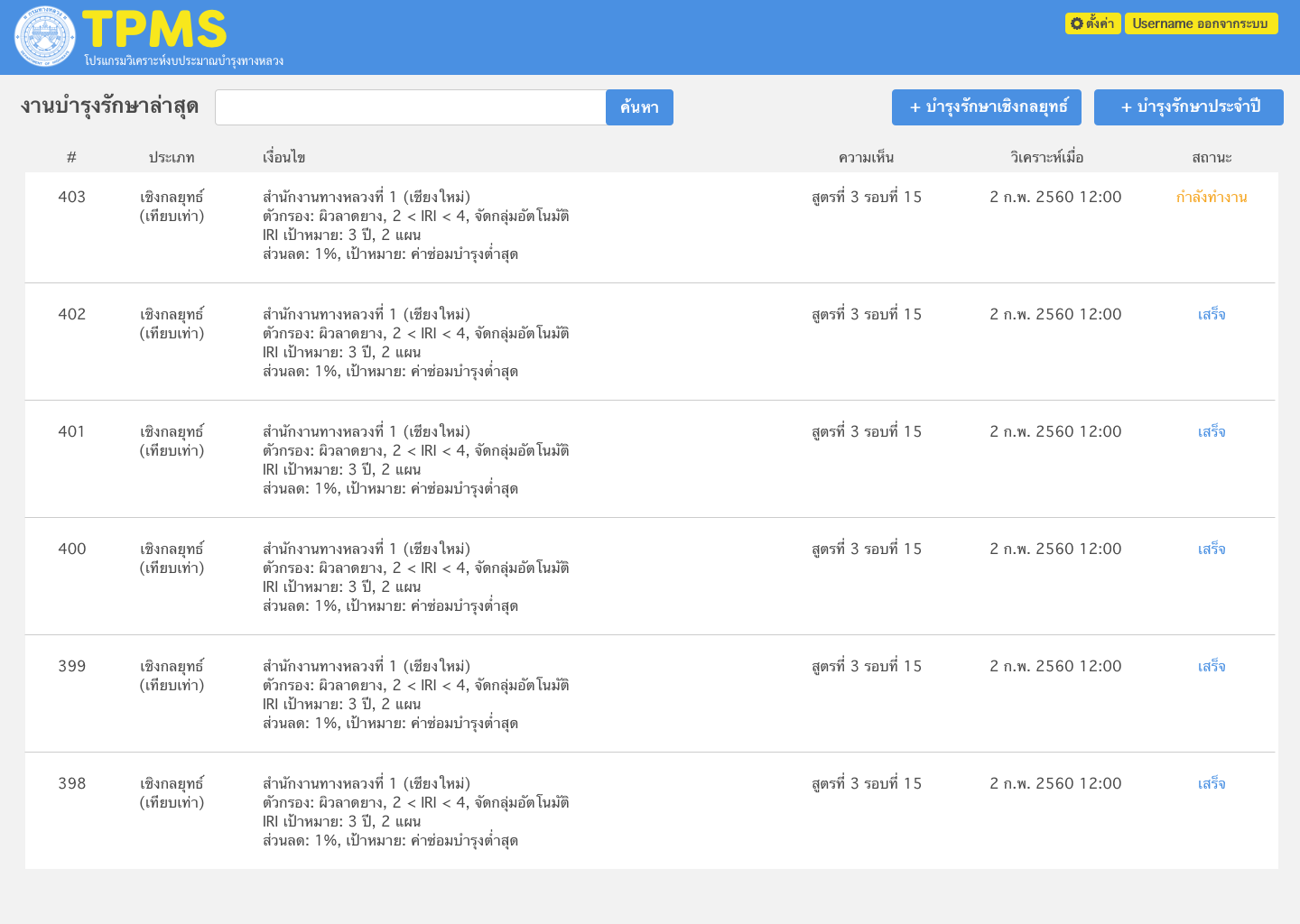 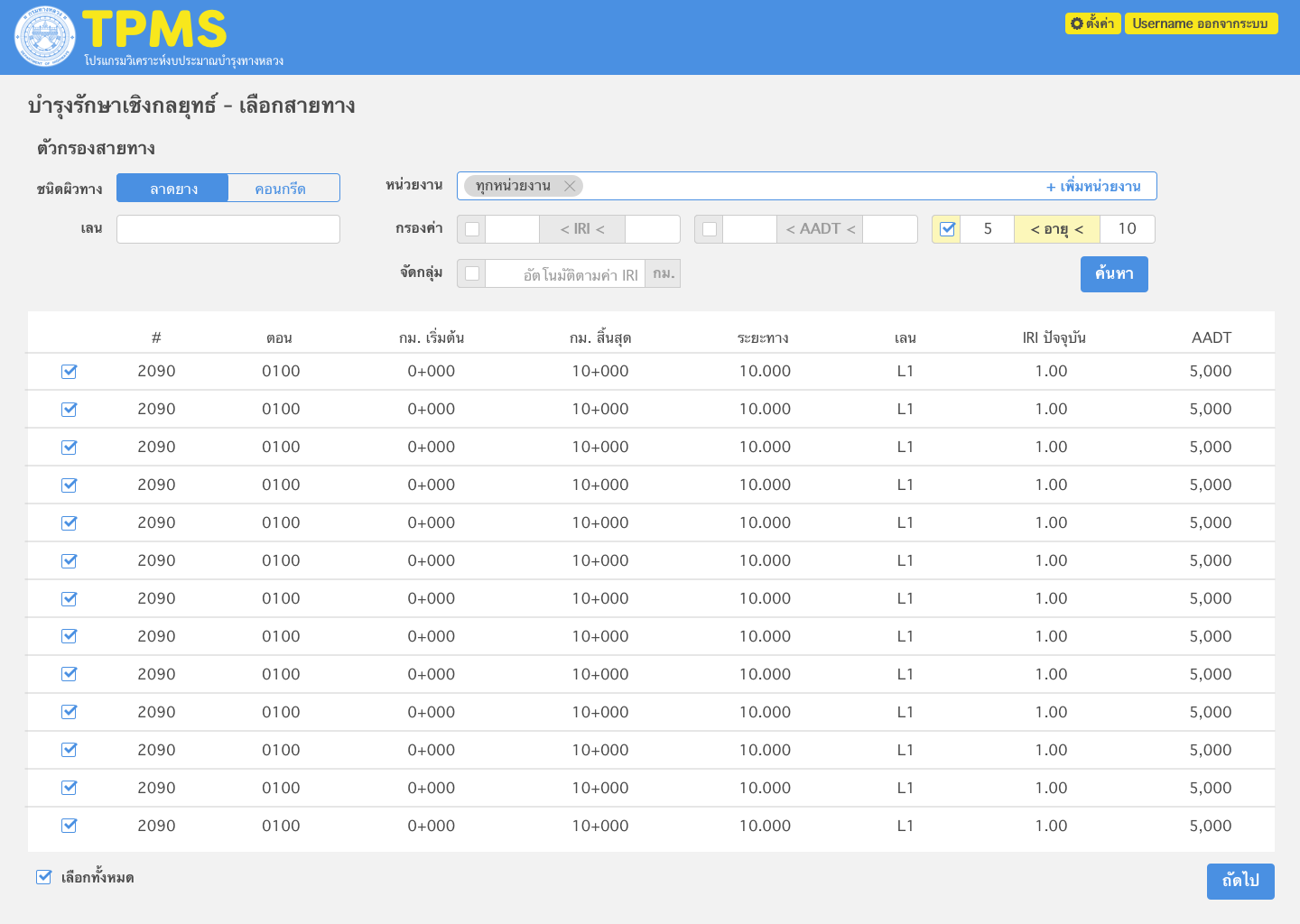 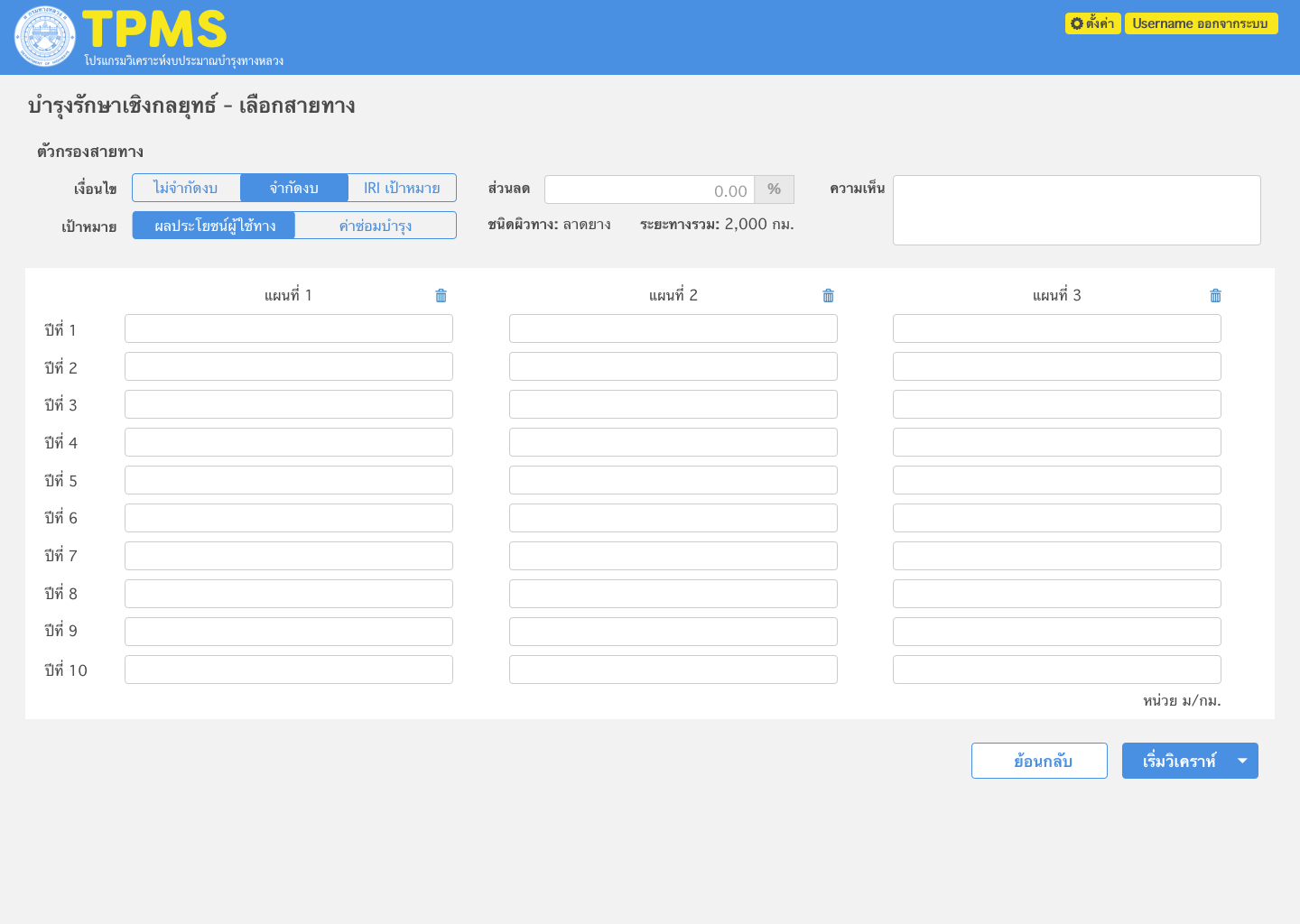